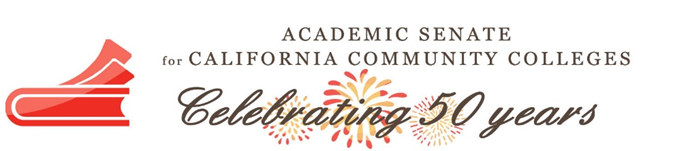 Civil Discourse: Engaging with Colleagues Who May Not Like You
LaTonya Parker, ASCCC Area D Representative 
Carrie Roberson, ASCCC North Representative
Stephanie Curry, ASCCC North Representative
[Speaker Notes: SC AND CR]
ASCCC Leadership Institute Sheraton Grand Sacramento Hotel
Who’s in the Room?
[Speaker Notes: SC and CR]
IN A TIME OF GREAT CHANGE…
Student Centered Funding Formula (SCFF)
AB 705
Vision for Success 
OER
Guided Pathways 
Strong Workforce 
Accreditation 
CA Online Community College
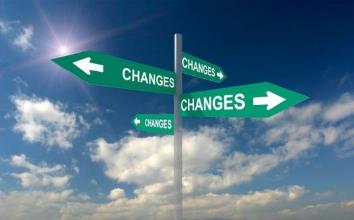 [Speaker Notes: SC and CR]
One way to navigate the changing environment…
[Speaker Notes: SC and CR]
ASCCC Leadership Institute Sheraton Grand Sacramento Hotel
How would you define Civil Discourse?
[Speaker Notes: LTP]
SCCC Leadership Institute Sheraton Grand Sacramento Hotel
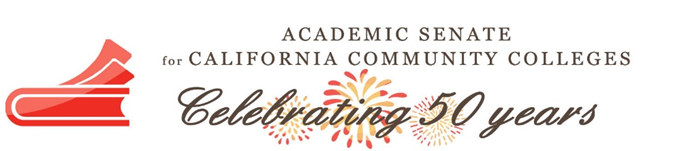 Civil Discourse Defined
Civil discourse is engagement in discourse intended to enhance understanding.
Kenneth J. Gergen| PhD | Swarthmore College, PENNSYLVANIA | Department of Psychology-- described civil discourse as "the language of dispassionate objectivity“
“the exercise of patience, integrity, humility and mutual respect in civil conversation even with those whom we disagree”– James Calvin Davis
[Speaker Notes: LTP]
ASCCC Leadership Institute Sheraton Grand Sacramento Hotel
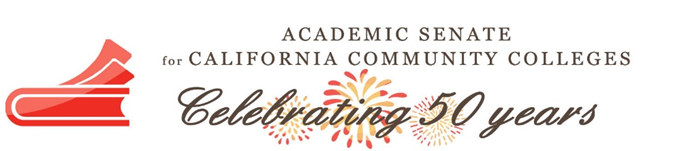 Quote:
“ Show respect even to people who don’t deserve it, not as a reflection of their character, but as a reflection of yours” 
			---Dave Willis
ASCCC Leadership Institute Sheraton Grand Sacramento Hotel
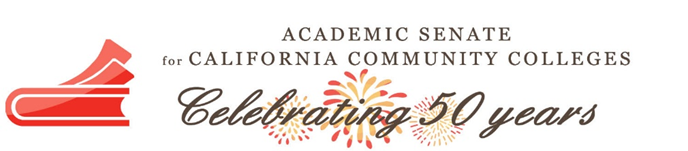 Civil Discourse is not always easy…
It Involves a commitment to an informed, frank exchange of
   ideas and an understanding of complexity and ambiguity.
One should not expect civil discourse to create a feeling
   of comfort.
It is difficult for people to address challenges to deeply
   held beliefs and opinions
Both sides must be willing to alter positions based on convincing
   arguments and evidence.
[Speaker Notes: SC]
ASCCC Leadership Institute Sheraton Grand Sacramento Hotel
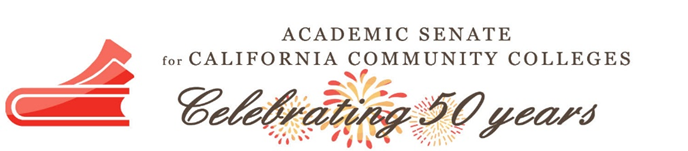 Be proactive when dealing with conflict
What is at issue?
What are the interests?
Who should be consulted?
What policies, procedures or processes may affect resolution or management?
What is the conflict culture?
[Speaker Notes: SC]
ASCCC Leadership Institute Sheraton Grand Sacramento Hotel
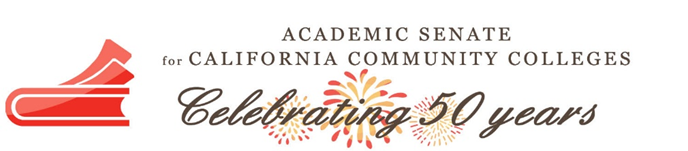 SMART Self Guidance to Civil Discourse
S 	Be thoughtful and specific about the personal area you would like to focus on
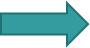 [Speaker Notes: LTP]
ASCCC Leadership Institute Sheraton Grand Sacramento Hotel
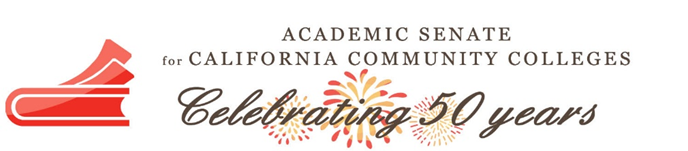 SMART Self Guidance to Civil Discourse
M	Make sure you self-assess through continually monitoring/measuring your progress
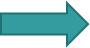 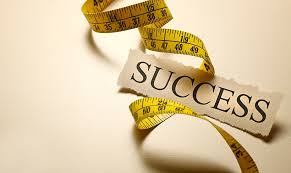 [Speaker Notes: LTP]
ASCCC Leadership Institute Sheraton Grand Sacramento Hotel
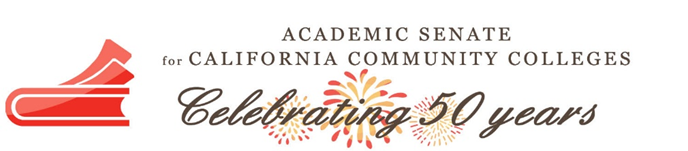 SMART Self Guidance to Civil Discourse
A 	envision the achievable successful outcome
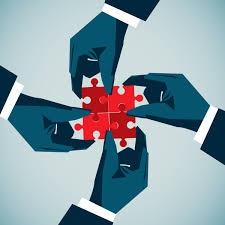 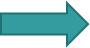 [Speaker Notes: LTP]
ASCCC Leadership Institute Sheraton Grand Sacramento Hotel
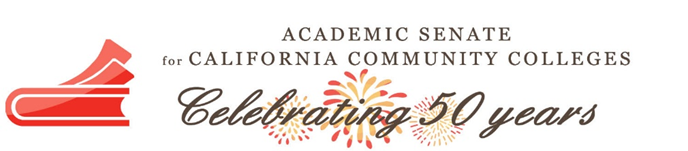 SMART Self Guidance to Civil Discourse
R 	Be realistic about the desired civil discourse outcome. 
Think about the personal adjusted behavior that will affect your leadership role and engagement with others.
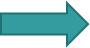 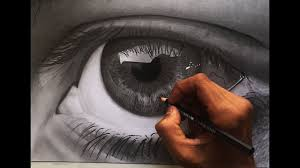 [Speaker Notes: LTP]
ASCCC Leadership Institute Sheraton Grand Sacramento Hotel
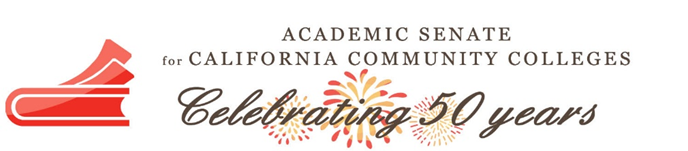 SMART Self Guidance to Civil Discourse
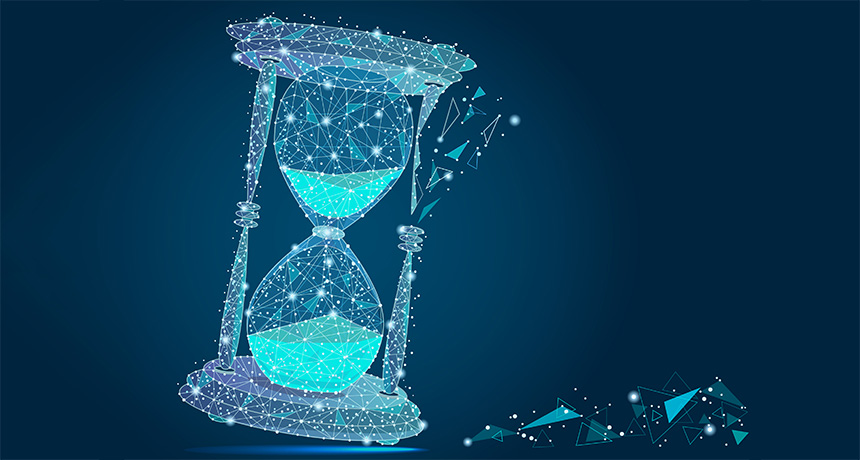 T       Identify end time for the desired results to help you stay the course.
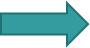 [Speaker Notes: LTP]
ASCCC Leadership Institute Sheraton Grand Sacramento Hotel
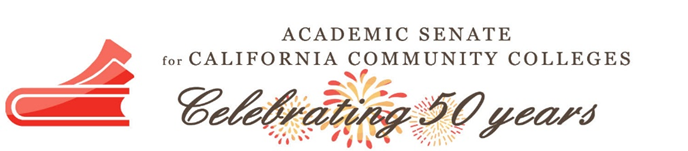 Good Practices to Avert, Manage, orResolve Conflict
Keep the interests of the students and the college overall in the forefront of your mind.
Find agreement where you can
Take breaks
Take nothing personally.
Guide all participants to do the same.
Fall on your sword, if necessary. 
Is this the hill you are going to die on?
Resist the urge to pursue or claim personal victories over others.
[Speaker Notes: CR]
ASCCC Leadership Institute Sheraton Grand Sacramento Hotel
SCENARIO—Discuss in Small Groups
How would you navigate a discussion on the  role of counselors and faculty in advising students?
What are the points of contention?
Who needs to be included in the discussion?
What questions need to be asked to understand each other's roles?
how do we engage to understand? 
How can you use the SMART tools to help in this discussion?
ASCCC Leadership Institute Sheraton Grand Sacramento Hotel
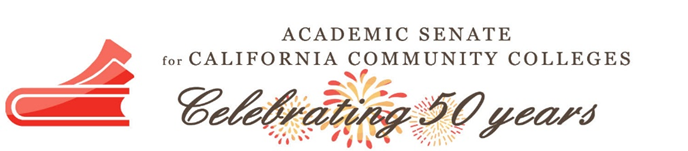 Questions?
[Speaker Notes: CR]
ASCCC Leadership Institute Sheraton Grand Sacramento Hotel
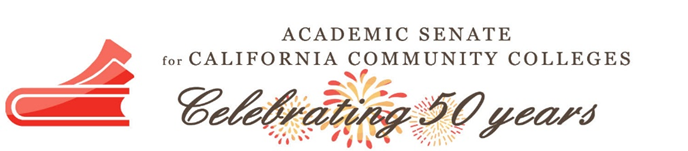 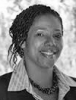 latonya.parker@mvc.edu
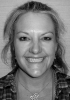 robersonca@butte.edu
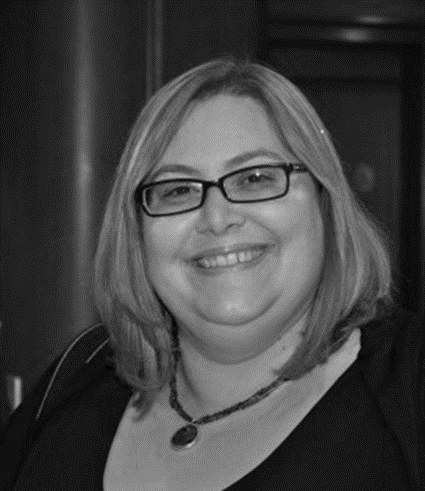 stephanie.curry@reedleycollege.edu
[Speaker Notes: CR]